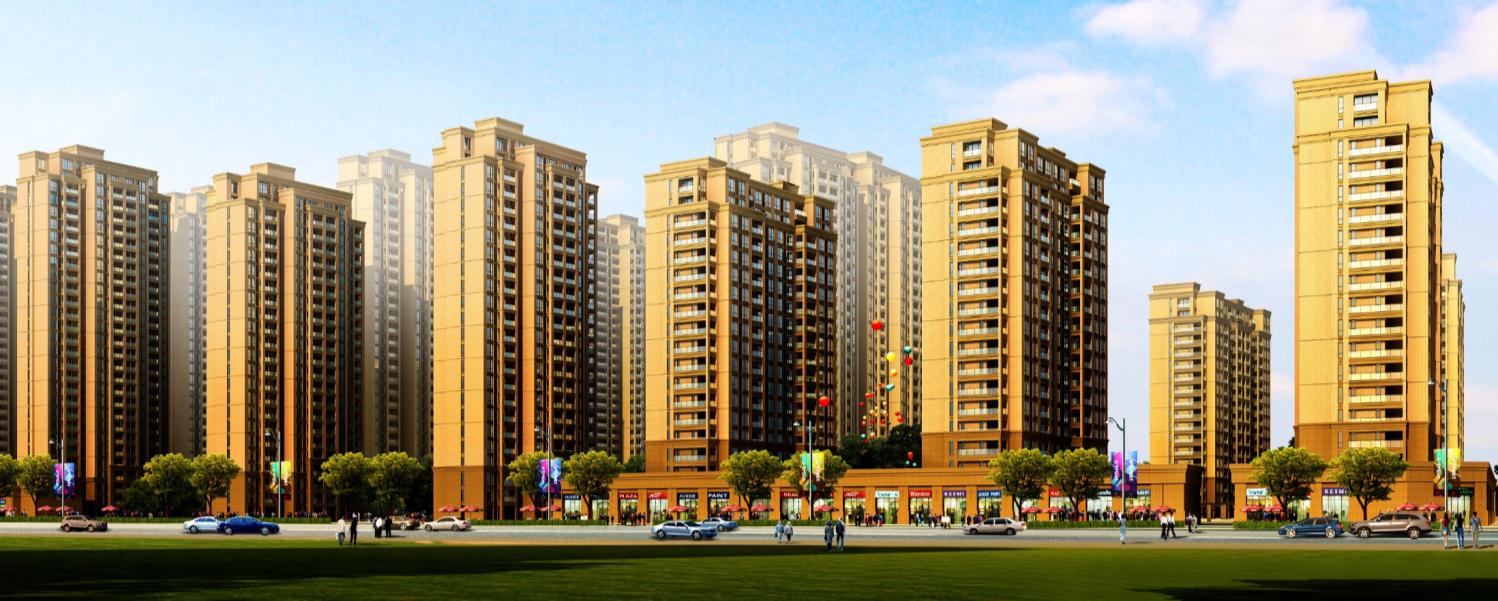 LOGO
COMPANY
房地产营销策划书PPT
【 标题内容 】
【 标题内容 】
【 标题内容 】
【 标题内容 】
【 标题内容 】
1
2
3
4
5
单击此处添加段落文本单击此处添加段落文本
单击此处添加段落文本单击此处添加段落文本
单击此处添加段落文本单击此处添加段落文本
单击此处添加段落文本单击此处添加段落文本
单击此处添加段落文本单击此处添加段落文本
目录
01
标题内容概述
标题文字内容
标题文字内容
标题文字内容
标题文字内容
点击添加文本
点击添加文本
点击添加文本
30%
50%
20%
点击添加文本
10%
这里添加小标题内容
这里添加小标题内容
这里可以添加主要内容
这里可以添加主要内容
这里可以添加主要内容
这里可以添加主要内容
这里可以添加主要内容
这里可以添加主要内容
这里添加小标题内容
这里添加小标题内容
这里添加小标题内容
这里可以添加主要内容
这里可以添加主要内容
这里可以添加主要内容
这里可以添加主要内容
这里可以添加主要内容
这里可以添加主要内容
这里可以添加主要内容
这里可以添加主要内容
这里可以添加主要内容
点击添加标题
点击添加标题
单击此处添加方法阐述，添加简短问题说明文字，方法与措施的具体说明文字添加此处。单击此处添加方法阐述，添加简短问题说明文字，方法与措施的具体说明文字添加此处。
单击此处添加方法阐述，添加简短问题说明文字，方法与措施的具体说明文字添加此处。单击此处添加方法阐述，添加简短问题说明文字，方法与措施的具体说明文字添加此处。
方法二
方法一
方法三
点击添加标题
单击此处添加方法阐述，添加简短问题说明文字，方法与措施的具体说明文字添加此处。单击此处添加方法阐述，添加简短问题说明文字，方法与措施的具体说明文字添加此处。
点击添加标题
单击此处添加方法阐述，添加简短问题说明文字，方法与措施的具体说明文字添加此处。单击此处添加方法阐述，添加简短问题说明文字，方法与措施的具体说明文字添加此处。
方法四
您的标题写在这里
A
您的内容打在这里，或通过复制您的文本后在此框中选择粘贴并选择只保留文字您的内容
您的标题写在这里
B
您的内容打在这里，或通过复制您的文本
添加小标题内容
添加小标题内容
这里可以添加主要内容这里可以添加主要内容这里可以添加主要内容
这里可以添加主要内容这里可以添加主要内容这里可以添加主要内容
S
O
W
T
添加小标题内容
添加小标题内容
标题文字内容
这里可以添加主要内容这里可以添加主要内容这里可以添加主要内容
02
标题内容概述
标题文字内容
标题文字内容
标题文字内容
标题文字内容
单击此处
添加标题
单击此处
添加标题
单击此处
添加标题
单击此处
添加标题
此处添加标题内容
此处添加标题内容
点击输入简要文字内容，文字内容需概括精炼，不用多余的文字修饰，言简意赅的说明分项内容。
点击输入简要文字内容，文字内容需概括精炼，不用多余的文字修饰，言简意赅的说明分项内容。
此处添加标题内容
此处添加标题内容
点击输入简要文字内容，文字内容需概括精炼，不用多余的文字修饰，言简意赅的说明分项内容。
点击输入简要文字内容，文字内容需概括精炼，不用多余的文字修饰，言简意赅的说明分项内容。
添加标题
添加标题
添加标题
点击此处添加
简要说明
点击此处添加
简要说明
点击此处添加
简要说明
单击此处添加文字阐述，添加简短问题说明文字，具体说明文字在此处添加此处。
单击此处添加文字阐述，添加简短问题说明文字，具体说明文字在此处添加此处。
单击此处添加文字阐述，添加简短问题说明文字，具体说明文字在此处添加此处。
点击添加标题
点击添加标题
点击添加标题
点击添加标题
详写内容……点击输入本栏的具体文字，简明扼要的说明分项内容，此为概念图解，请根据您的具体内容酌情修改。
详写内容……点击输入本栏的具体文字，简明扼要的说明分项内容，此为概念图解，请根据您的具体内容酌情修改。
添加
内容
添加
内容
详写内容……点击输入本栏的具体文字，简明扼要的说明分项内容，此为概念图解，请根据您的具体内容酌情修改。
详写内容……点击输入本栏的具体文字，简明扼要的说明分项内容，此为概念图解，请根据您的具体内容酌情修改。
标题
添加
内容
添加
内容
03
标题内容概述
标题文字内容
标题文字内容
标题文字内容
标题文字内容
01
03
04
02
您的内容打在这里，或者通过复制您的文本,您的内容打在这里，
您的内容打在这里，或者通过复制您的文本,您的内容打在这里，
标题
标题
您的内容打在这里，或者通过复制您的文本,您的内容打在这里，
您的内容打在这里，或者通过复制您的文本,您的内容打在这里，
标题
标题
点击输入本栏的具体文字，简明扼要的说明分项内容。
点击输入本栏的具体文字，简明扼要的说明分项内容。
添加标题
点击输入本栏的具体文字，简明扼要的说明分项内容。
点击输入本栏的具体文字，简明扼要的说明分项内容。
点击输入本栏的具体文字，简明扼要的说明分项内容。
在这里说点什么，单击此处添加文字单击此处添加文字单击此处添加文字单击此处添加文字单击此处添加单击此处添加文字单击此处添加文字文字……..
单位：亿元
添加文字
100
750
500
添加文字
250
0
南京
武汉
无锡
杭州
宁波
上海
北京
青岛
大连
06年销售额
05年销售额
单位：亿元
添加文本
计划数
完成数
76
62
60
41
43
38
33
20
一季度
二季度
三季度
四季度
针对支行的客户特色来制定更多的需求点，通过各种不同形式的周边活动来促进主营业务量的增长，如最近在筹备中的先锋书店合作事宜和李啸书法欣赏讲座。在零售方面对自己满意的地方是有开拓业务的热情，并且在促销活动方面有一定的经验，时常有思路和灵感。
标题内容
添加标题
单击添加文本单击添加文本单击添加文本
添加标题
单击添加文本单击添加文本单击添加文本
单击添加文本单击添加文本单击添加文本单击添加文本
单击添加文本单击添加文本单击添加文本
添加标题
添加标题
04
标题内容概述
标题文字内容
标题文字内容
标题文字内容
标题文字内容
添加标题
添加标题
添加标题
添加标题
您的内容打在这里或者通过复制您的文本后在此框中选择粘贴并选择只保留文字。您的内容打在这里或者通过复制您的文本后在此框中选择粘贴并选择只保留文字。您的内容打在这里
您的内容打在这里或者通过复制您的文本后在此框中选择粘贴并选择只保留文字。您的内容打在这里或者通过复制您的文本后在此框中选择粘贴并选择只保留文字。您的内容打在这里
您的内容打在这里或者通过复制您的文本后在此框中选择粘贴并选择只保留文字。您的内容打在这里或者通过复制您的文本后在此框中选择粘贴并选择只保留文字。您的内容打在这里
您的内容打在这里或者通过复制您的文本后在此框中选择粘贴并选择只保留文字。您的内容打在这里或者通过复制您的文本后在此框中选择粘贴并选择只保留文字。您的内容打在这里
点击输入内容
点击输入内容
点击输入内容
点击输入内容
点击添加文本
点击添加标题
点击添加文本
点击添加文本
点击添加标题
点击添加文本
01
04
03
02
添加标题
添加标题
添加标题
添加标题
您的内容打在这里，或者通过复制您的
您的内容打在这里，或者通过复制您的
您的内容打在这里，或者通过复制您的
您的内容打在这里，或者通过复制您的
标题文字内容
点击添加文本
80%
单击此处添加文字，添加具体文字内容，您的说明文字在此处添加，此处输入详细的说明文字。单击此处添加文字，添加具体文字内容，您的说明文字在此处添加，此处输入详细的说明文字。
点击添加文本
70%
点击添加文本
60%
单击此处添加文字，添加具体文字内容，您的说明文字在此处添加，此处输入详细的说明文字。单击此处添加文字，添加具体文字内容，您的说明文字在此处添加，此处输入详细的说明文字。
点击添加文本
100%
点击添加文本
30%
您的内容打在这里，或者通过复制您的文本后
标题内容
您的内容打在这里，或者通过复制您的文本后
标题内容
您的内容打在这里，或者通过复制您的文本后
标题内容
您的内容打在这里，或者通过复制您的文本后
标题内容
您的内容打在这里，或者通过复制您的文本后
标题内容
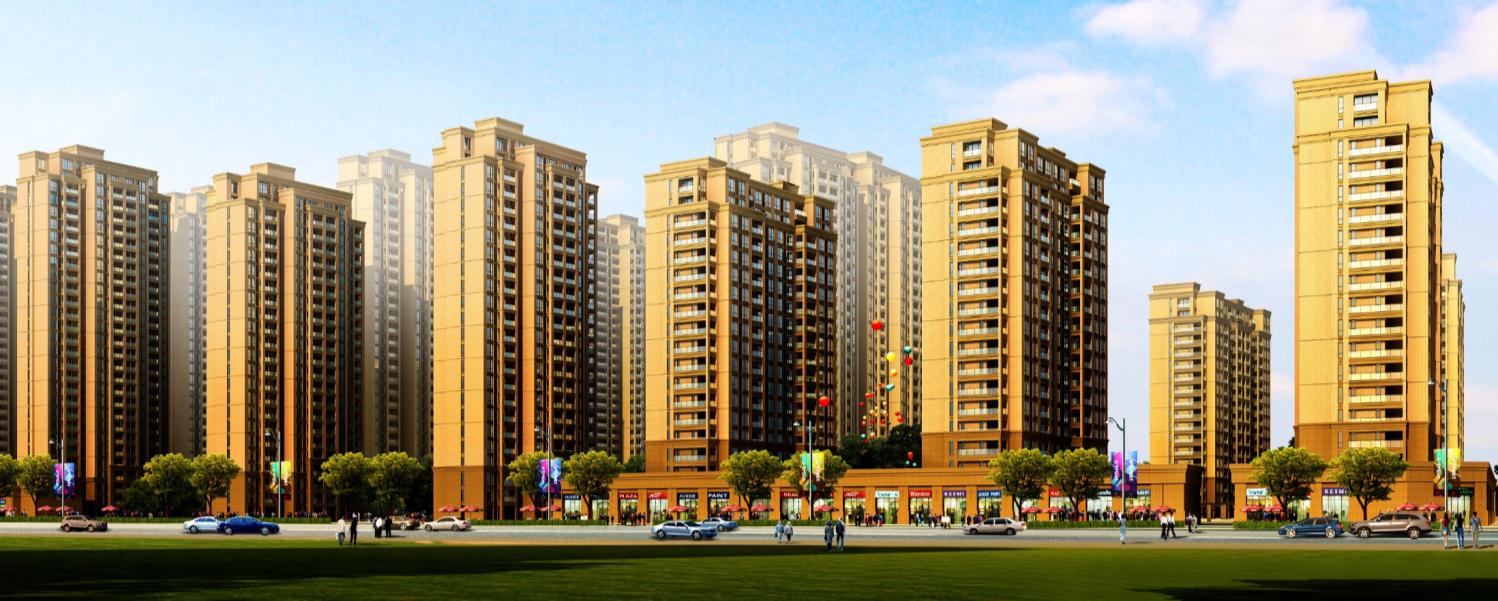 LOGO
COMPANY
感谢您观看 THANKS
—单击此处请添加文字内容—